Speaking. Describing a picture.
What do you see on the board?
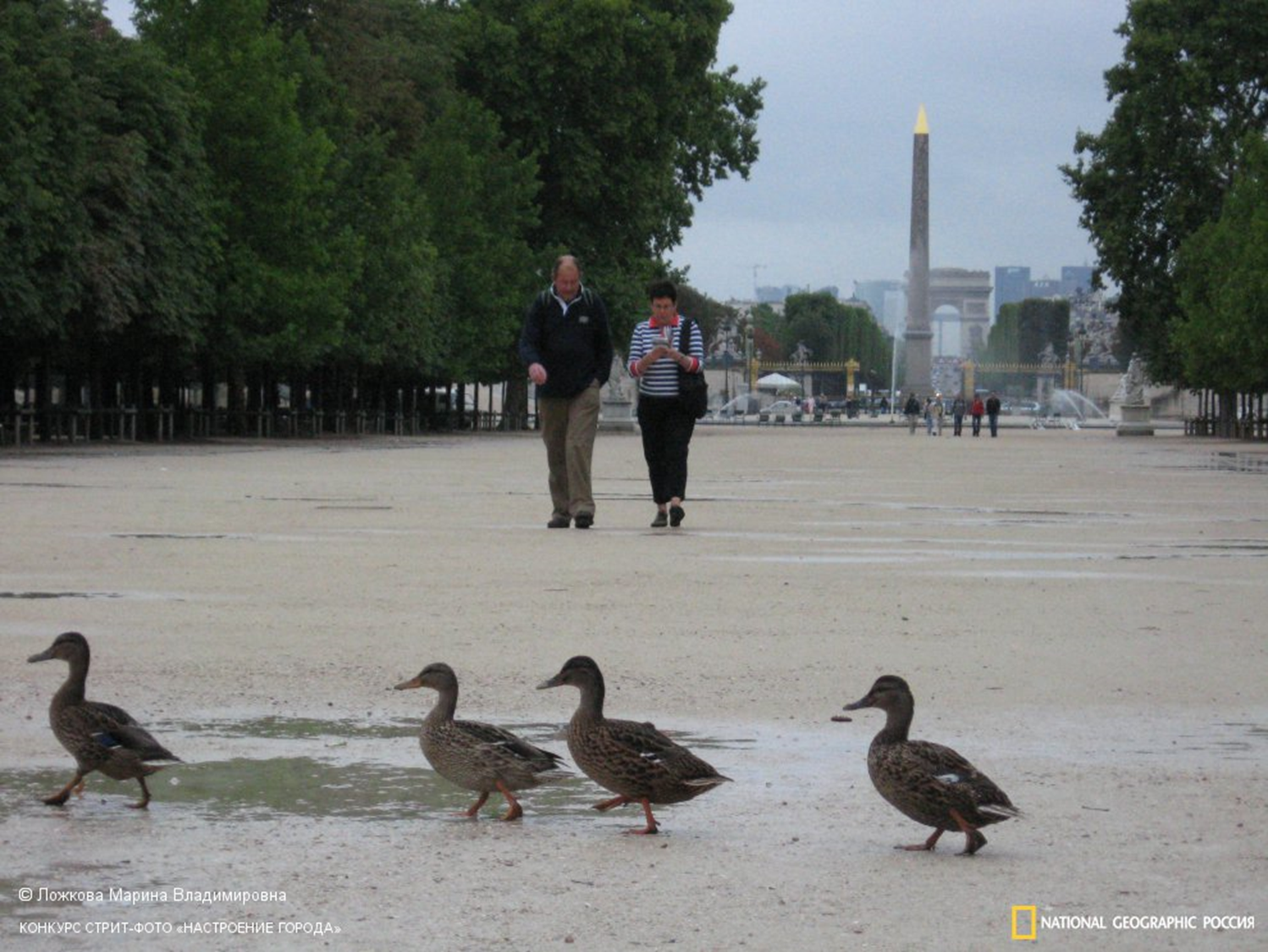 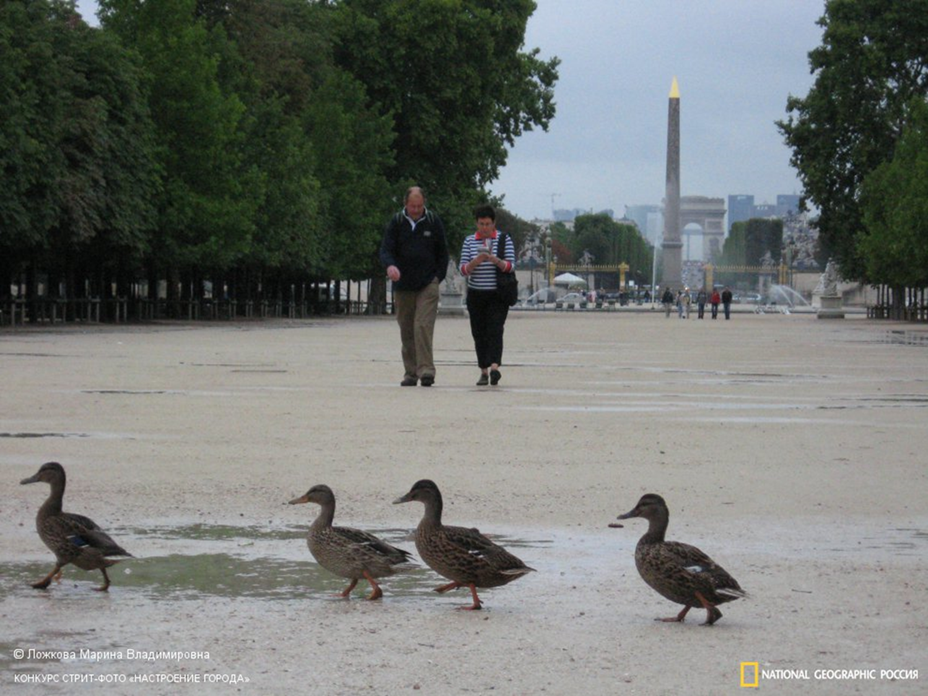 What do you see? 
Who do you see? 
What bird is it? 
Where are they?
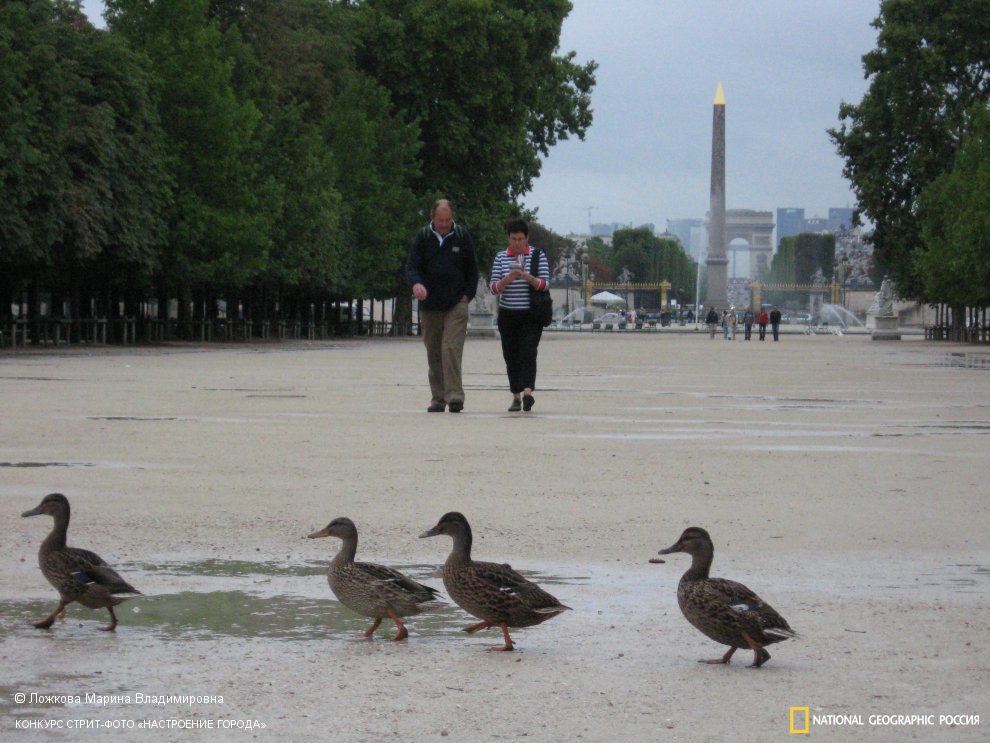 Introduction
Place
Action
Opinion
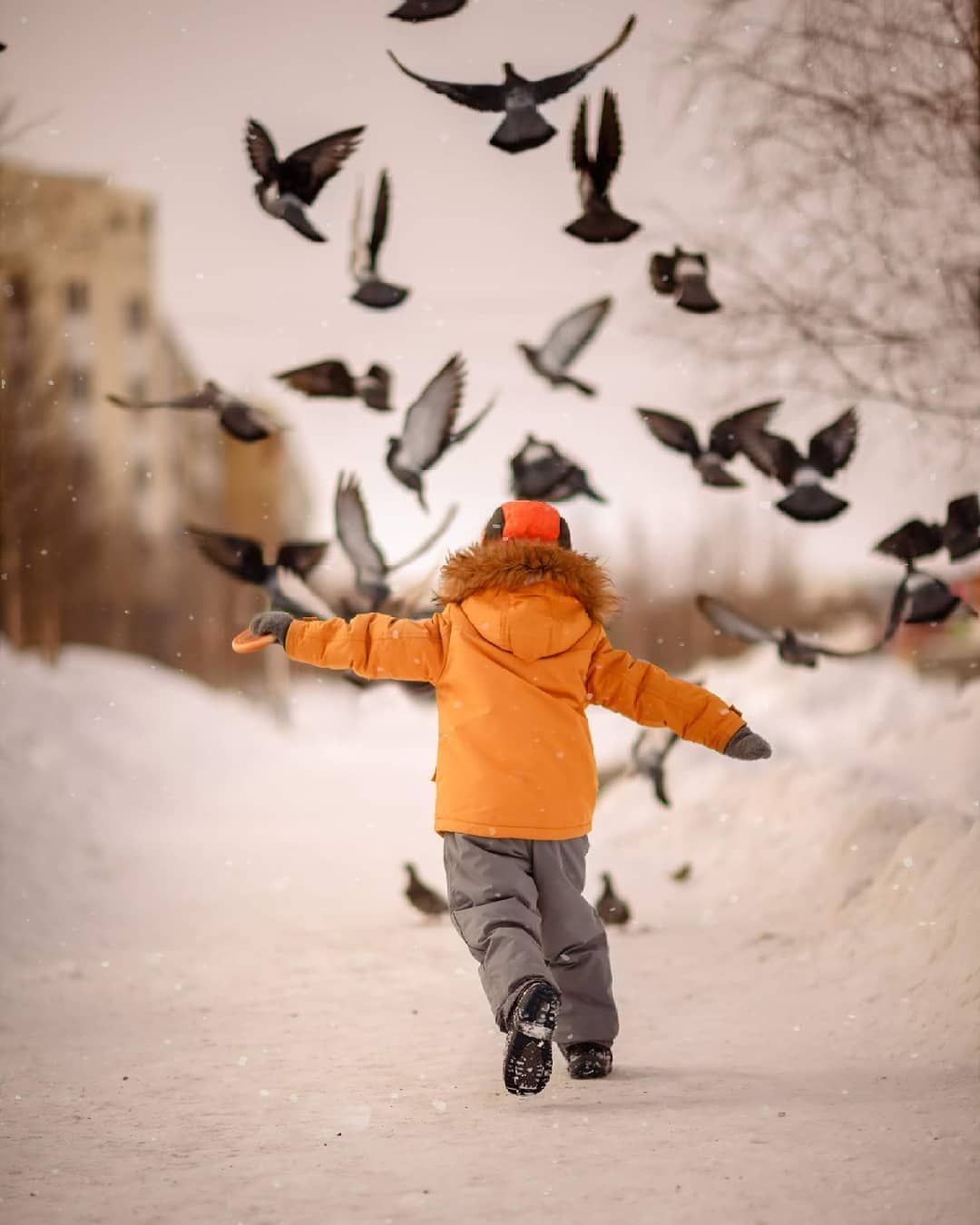 Now do it yourself.
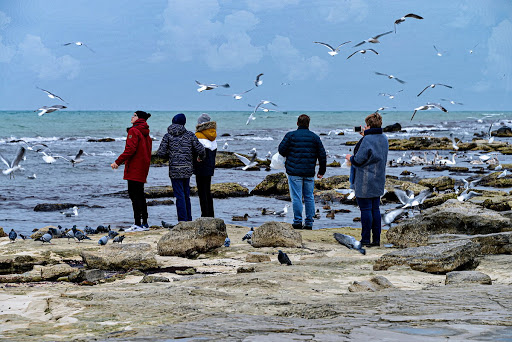